STREFY KRAJOBRAZOWE
Jadwiga Podwysocka-Kania
MOI DRODZY! MAM DLA WAS SPECJALNE ZADANIE. Nie tylko sprawdzimy waszą wiedzę o strefach krajobrazowych ale też zobaczymy czy jesteście bystrzy z literatury ….  
Odgadnijcie nazwy stref a jeśli potraficie -  
podajcie tytuły bajek lub filmów, 
których tłem są nasze strefy krajobrazowe! Powodzenia!
1. JAKA TO STREFA KRAJOBRAZOWA?
2.JAKA TO STREFA KRAJOBRAZOWA?
3. JAKA TO STREFA KRAJOBRAZOWA?
4. JAKA TO STREFA KRAJOBRAZOWA?
5. JAKA TO STREFA KRAJOBRAZOWA?
6. JAKA TO STREFA KRAJOBRAZOWA?
7. JAKA TO STREFA KRAJOBRAZOWA?
8. JAKA TO STREFA KRAJOBRAZOWA?
9. JAKA TO STREFA KRAJOBRAZOWA?
10. JAKA TO STREFA KRAJOBRAZOWA?
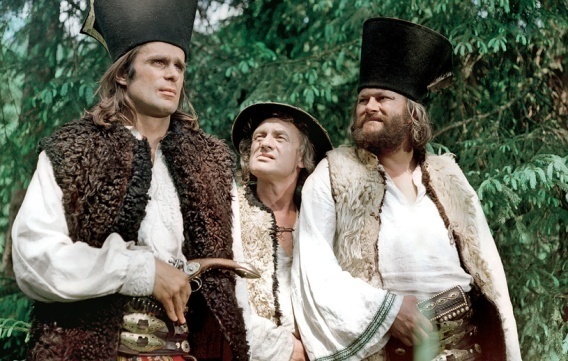 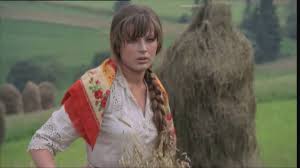 11. JAKA TO STREFA KRAJOBRAZOWA?
12. JAKA TO STREFA KRAJOBRAZOWA?
13. JAKA TO STREFA KRAJOBRAZOWA?
14. JAKA TO STREFA KRAJOBRAZOWA?
15. JAKA TO STREFA KRAJOBRAZOWA?
16. JAKA TO STREFA KRAJOBRAZOWA?
17. JAKA TO STREFA KRAJOBRAZOWA?
18. JAKA TO STREFA KRAJOBRAZOWA?